Finance Recursion
Advice
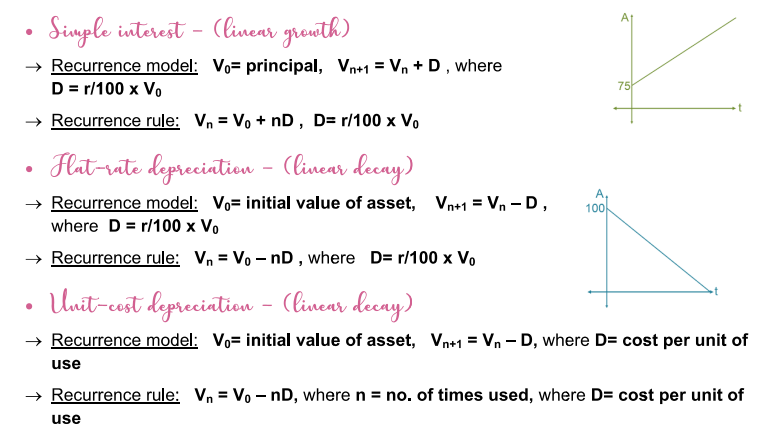 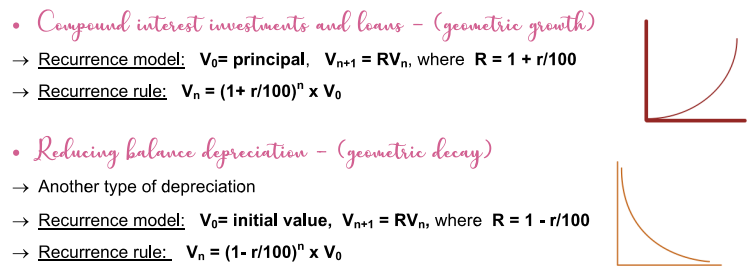 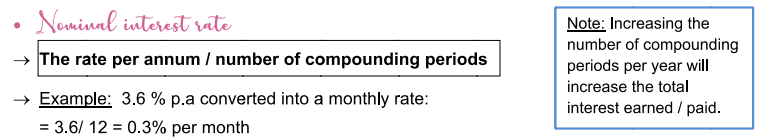 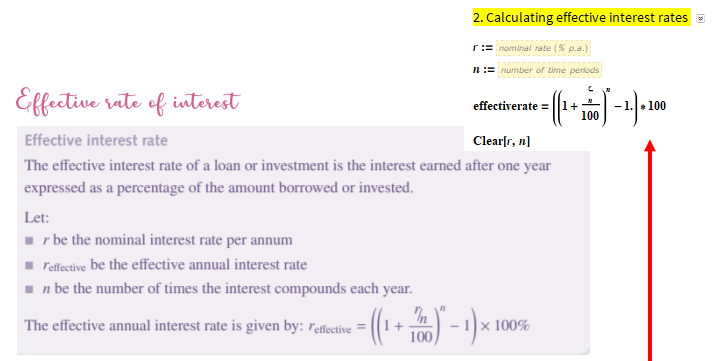 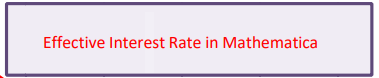 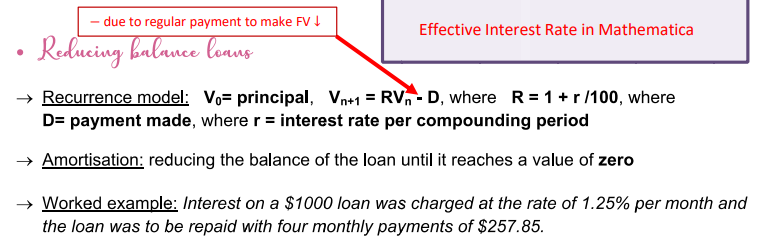 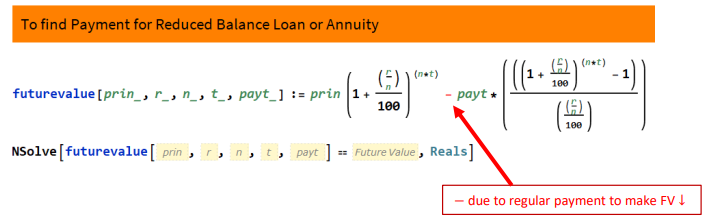 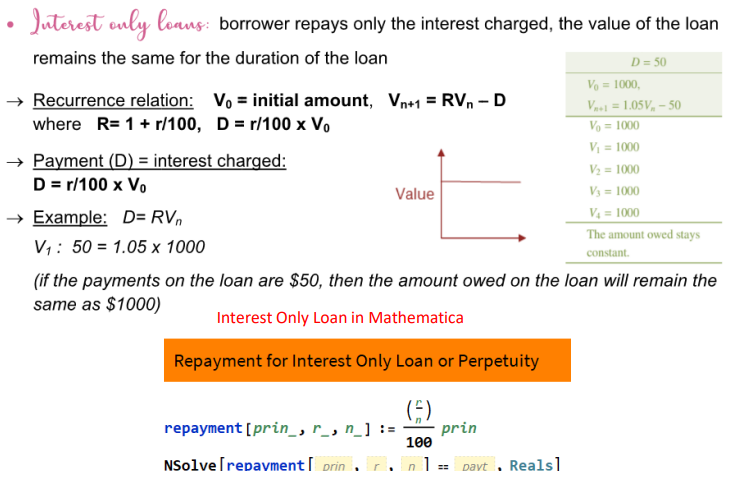 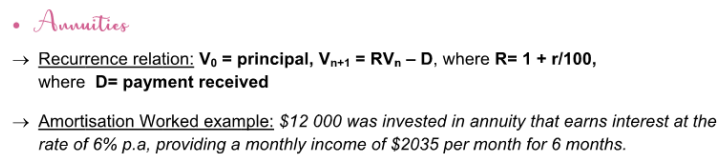 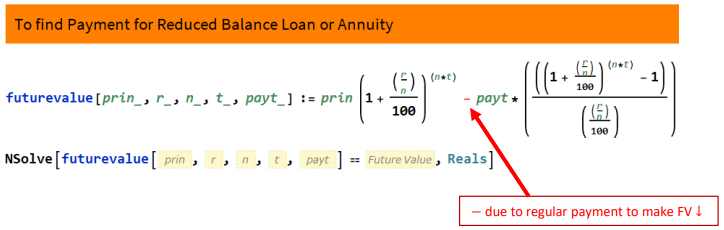 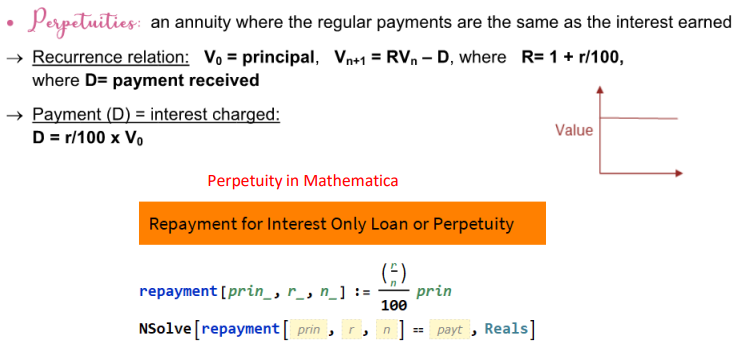 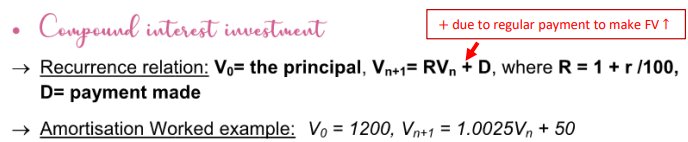 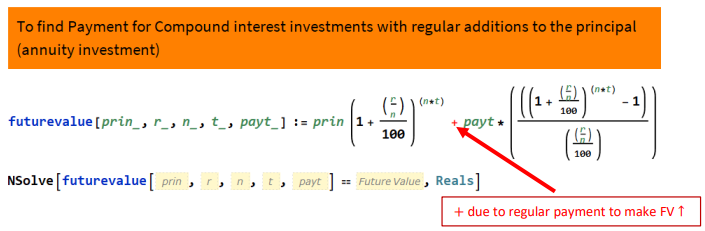 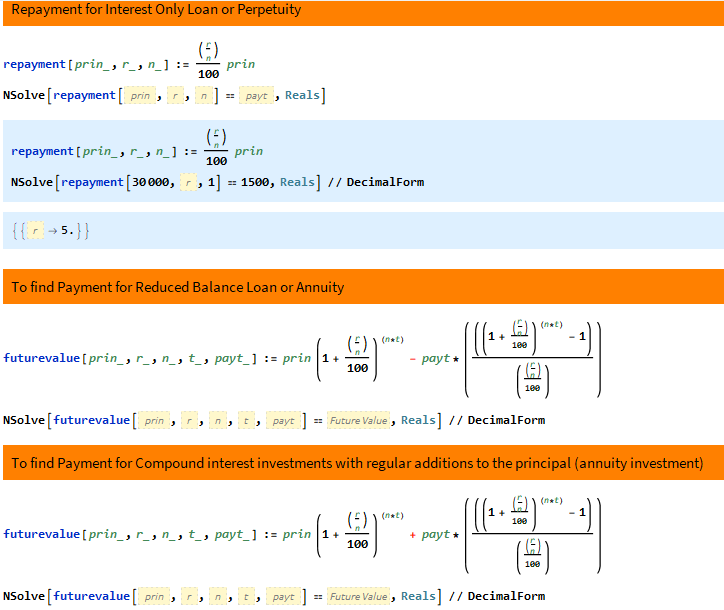 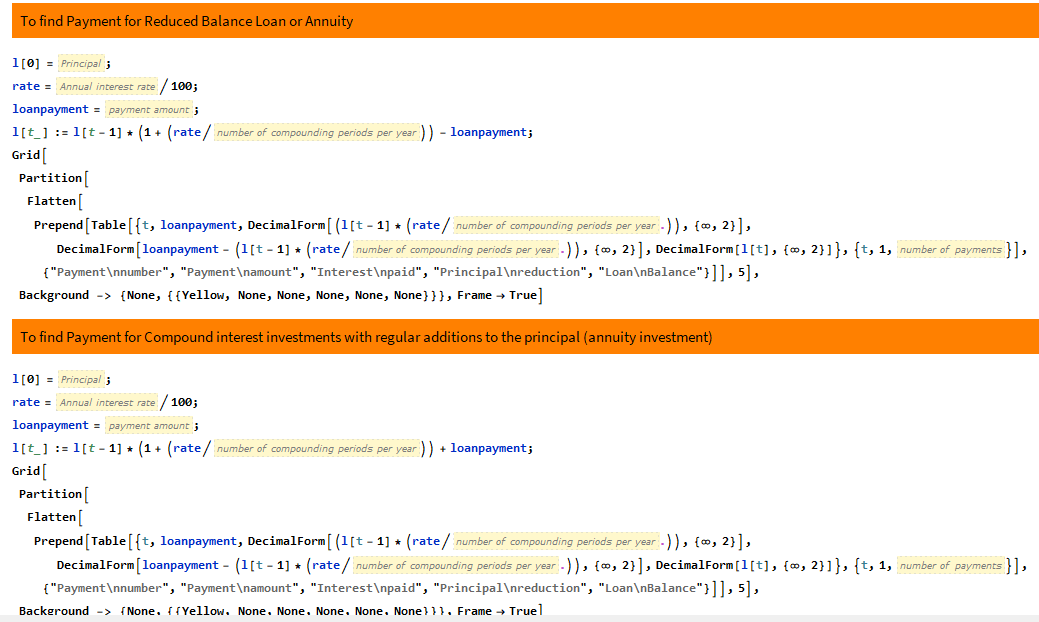